<May 2015>
Project: IEEE P802.15 Working Group for Wireless Personal Area Networks (WPANs)

Submission Title: [IG 6tisch Opening Report for May 2015 Session]	
Date Submitted: [11 May 2015]	
Source: [Patrick Kinney] Company [Kinney Consulting LLC]
Address [Chicago area, IL, USA]
Voice:[+1.847.960.3715], E-Mail:[pat.kinney@ieee.org]	
Re: [IG 6tisch Opening& Closing Report for May 2015 Session.]	
Abstract:	[Opening Report for the May Session]
Purpose:	[]
Notice:	This document has been prepared to assist the IEEE P802.15.  It is offered as a basis for discussion and is not binding on the contributing individual(s) or organization(s). The material in this document is subject to change in form and content after further study. The contributor(s) reserve(s) the right to add, amend or withdraw material contained herein.

Release:	The contributor acknowledges and accepts that this contribution becomes the property of IEEE and may be made publicly available by P802.15.
Slide 1
<Pat Kinney>, <Kinney Consulting LLC>
<May 2015>
IG 6T Meeting Goals (Agenda 15-15-0349-00)
Monday 11 May, PM1: 
Status of IETF 6TiSCH
6tisch issues discussion
Minimal
Architecture
Security
Next Meeting – IETF93, Prague; 20 – 25 July 2015
Slide 2
Slide 2
<Pat Kinney>, <Kinney Consulting LLC>
Instructions for the WG Chair
<May 2015>
The IEEE-SA strongly recommends that at each WG meeting the chair or a designee:
Show slides #1 through #4 of this presentation
Advise the WG attendees that: 
The IEEE’s patent policy is described in Clause 6 of the IEEE-SA Standards Board Bylaws;
Early identification of patent claims which may be essential for the use of standards under development is strongly encouraged; 
There may be Essential Patent Claims of which the IEEE is not aware. Additionally, neither the IEEE, the WG, nor the WG chair can ensure the accuracy or completeness of any assurance or whether any such assurance is, in fact, of a Patent Claim that is essential for the use of the standard under development.
Instruct the WG Secretary to record in the minutes of the relevant WG meeting: 
That the foregoing information was provided and that slides 1 through 4 (and this slide 0, if applicable) were shown; 
That the chair or designee provided an opportunity for participants to identify patent claim(s)/patent application claim(s) and/or the holder of patent claim(s)/patent application claim(s) of which the participant is personally aware and that may be essential for the use of that standard 
Any responses that were given, specifically the patent claim(s)/patent application claim(s) and/or the holder of the patent claim(s)/patent application claim(s) that were identified (if any) and by whom.

The WG Chair shall ensure that a request is made to any identified holders of potential essential patent claim(s) to complete and submit a Letter of Assurance.
It is recommended that the WG chair review the guidance in IEEE-SA Standards Board Operations Manual 6.3.5 and in FAQs 14 and 15 on inclusion of potential Essential Patent Claims by incorporation or by reference. 

	Note: WG includes Working Groups, Task Groups, and other standards-developing committees with a PAR approved by the IEEE-SA Standards Board.
Slide 3
<Pat Kinney>, <Kinney Consulting LLC>
<May 2015>
Participants, Patents, and Duty to Inform
All participants in this meeting have certain obligations under the IEEE-SA Patent Policy. 
Participants [Note: Quoted text excerpted from IEEE-SA Standards Board Bylaws subclause 6.2]:
“Shall inform the IEEE (or cause the IEEE to be informed)” of the identity of each “holder of any potential Essential Patent Claims of which they are personally aware” if the claims are owned or controlled by the participant or the entity the participant is from, employed by, or otherwise represents
“Should inform the IEEE (or cause the IEEE to be informed)” of the identity of “any other holders of potential Essential Patent Claims” (that is, third parties that are not affiliated with the participant, with the participant’s employer, or with anyone else that the participant is from or otherwise represents)
The above does not apply if the patent claim is already the subject of an Accepted Letter of Assurance that applies to the proposed standard(s) under consideration by this group
Early identification of holders of potential Essential Patent Claims is strongly encouraged
No duty to perform a patent search
Slide #1
Slide 4
<Pat Kinney>, <Kinney Consulting LLC>
Patent Related Links
<May 2015>
All participants should be familiar with their obligations under the IEEE-SA Policies & Procedures for standards development.
	Patent Policy is stated in these sources:
		IEEE-SA Standards Boards Bylaws
		http://standards.ieee.org/develop/policies/bylaws/sect6-7.html#6
		IEEE-SA Standards Board Operations Manual
		http://standards.ieee.org/develop/policies/opman/sect6.html#6.3
	Material about the patent policy is available at 
		http://standards.ieee.org/about/sasb/patcom/materials.html
If you have questions, contact the IEEE-SA Standards Board Patent Committee Administrator at patcom@ieee.org or visit http://standards.ieee.org/about/sasb/patcom/index.html

This slide set is available at https://development.standards.ieee.org/myproject/Public/mytools/mob/slideset.ppt
Slide 5
<Pat Kinney>, <Kinney Consulting LLC>
Slide #2
Call for Potentially Essential Patents
<May 2015>
If anyone in this meeting is personally aware of the holder of any patent claims that are potentially essential to implementation of the proposed standard(s) under consideration by this group and that are not already the subject of an Accepted Letter of Assurance: 
Either speak up now or
Provide the chair of this group with the identity of the holder(s) of any and all such claims as soon as possible or
Cause an LOA to be submitted
Slide 6
<Pat Kinney>, <Kinney Consulting LLC>
Slide #3
<May 2015>
Other Guidelines for IEEE WG Meetings
All IEEE-SA standards meetings shall be conducted in compliance with all applicable laws, including antitrust and competition laws. 
Don’t discuss the interpretation, validity, or essentiality of patents/patent claims. 
Don’t discuss specific license rates, terms, or conditions.
Relative costs, including licensing costs of essential patent claims, of different technical approaches may be discussed in standards development meetings. 
Technical considerations remain primary focus
Don’t discuss or engage in the fixing of product prices, allocation of customers, or division of sales markets.
Don’t discuss the status or substance of ongoing or threatened litigation.
Don’t be silent if inappropriate topics are discussed … do formally object.
---------------------------------------------------------------   
See IEEE-SA Standards Board Operations Manual, clause 5.3.10 and “Promoting Competition and Innovation: What You Need to Know about the IEEE Standards Association's Antitrust and Competition Policy” for more details.
Slide #4
Slide 7
<Pat Kinney>, <Kinney Consulting LLC>
6TISCH Status
<May 2015>
Completed last call for Architecture.
Completed last call for Minimal.
Completed last call for CoAP draft
Slide 8
Slide 8
<Pat Kinney>, <Kinney Consulting LLC>
6TISCH Status - Dependencies
<May 2015>
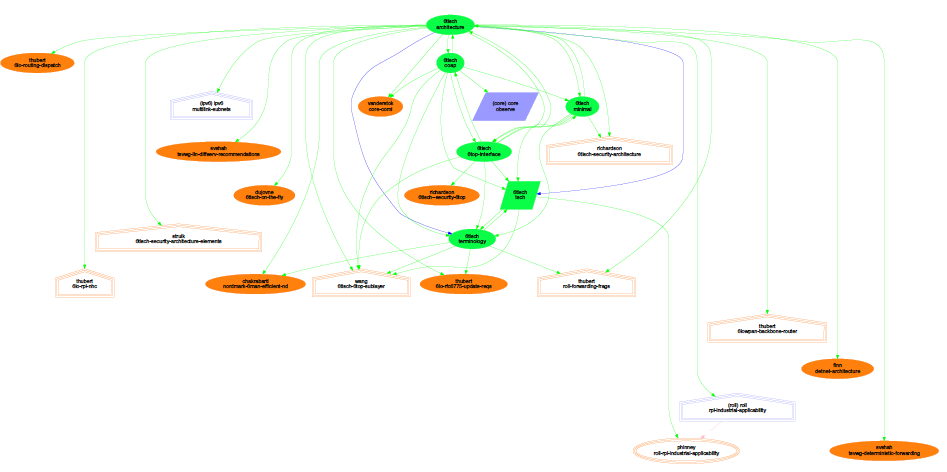 Slide 9
Slide 9
<Pat Kinney>, <Kinney Consulting LLC>
<May 2015>
6TISCH Minimal (r6) - Intent
Abstract: This document describes the minimal set of rules to operate an IEEE 802.15.4e Time Slotted Channel Hopping (TSCH) network.  This minimal mode of operation can be used during network bootstrap, as a fall-back mode of operation when no dynamic scheduling solution is available or functioning, or during early interoperability testing and development.

Contents include: Minimal Schedule configuration, Enhanced Beacons configuration and content (Sync IE, TSCH Timeslot IE, Channel Hopping IE, Frame and Link IE), Acknowledgment (Ack/Nack time correction IE), Neighbor Information (Table, Time Source selection), Queues and Priorities, Security, RPL (RPL objective function, RPL configuration).
Slide 10
Slide 10
<Pat Kinney>, <Kinney Consulting LLC>
<May 2015>
6TISCH Minimal Issues – References to 802.15.4
Issue as to how to reference IEEE 802.15.4
Initial text referred to subclause numbers of 802.15.4e and 802.15.4-2011
Comment made to not reference subclause numbers
Comment made to not call out 802.15.4e in the text, but put that information in the Normative Reference section
Comment made to just state 802.15.4 without specifying a specific document e.g. 2011
Significant push back from those who did not trust IEEE 802.15 as to backwards compatibility, i.e. what if IEEE 802.15 changed the revision and deleted critical portions of the text?
Slide 11
Slide 11
<Pat Kinney>, <Kinney Consulting LLC>
<May 2015>
6TISCH Minimal Issues – Security
This draft assumes the existence of two cryptographic keys, K1 and K2.  EBs SHOULD be authenticated with key K1.  DATA, ACKNOWLEDGEMENT, and MAC COMMAND frame types SHOULD be authenticated and encrypted with key K2.  For early interoperability, K1 MAY be set to "6TiSCH minimal15".  K2 SHOULD be a randomly generated high entropy cryptographic key.  Key distribution is out of scope.
Slide 12
Slide 12
<Pat Kinney>, <Kinney Consulting LLC>
<May 2015>
6TISCH Architecture (r7)– Intenthttps://tools.ietf.org/html/draft-ietf-6tisch-architecture-07
Abstract: This document is the first volume of the 6TiSCH architecture of an IPv6 Multi-Link subnet that is composed of a high speed powered backbone and a number of IEEE802.15.4e TSCH low-power wireless networks attached and synchronized by Backbone Routers.  The architecture defines mechanisms to establish and maintain routing and scheduling in a centralized, distributed, or mixed fashion.
Slide 13
Slide 13
<Pat Kinney>, <Kinney Consulting LLC>
<May 2015>
6TISCH Architecture - Routing
Route Computation may be achieved in a centralized fashion by a Path Computation Element (PCE), in a distributed fashion using the Routing Protocol for Low Power and Lossy Networks (RPL) [RFC6550], or in a mixed mode. 

The Backbone Routers may perform proxy IPv6 Neighbor Discovery (ND) [RFC4861] operations over the backbone on behalf of the wireless devices (also called motes), so they can share a same IPv6 subnet and appear to be connected to the same backbone as classical devices. 
The Backbone Routers may alternatively redistribute the registration in a routing protocol such as OSPF [RFC5340] or BGP [RFC2545], or inject them in a mobility protocol such as MIPv6 [RFC6275], NEMO [RFC3963], or LISP
Slide 14
<Pat Kinney>, <Kinney Consulting LLC>
<May 2015>
6TISCH Architecture – Schedule Management
The 6TiSCH architecture defines four ways a schedule can be managed and TimeSlots can be allocated: 
Static Scheduling 
Neighbor-to-Neighbor Scheduling 
Remote monitoring and Scheduling management
Hop-by-hop scheduling. 

In the case of remote monitoring and scheduling management, TimeSlots and other device resources are managed by an abstract Network Management Entity (NME), which may cooperate with the PCE in order to minimize the interaction with and the load on the constrained device.
Slide 15
<Pat Kinney>, <Kinney Consulting LLC>
<May 2015>
6TISCH Architecture – Forwarding Models
The 6TiSCH architecture supports three different forwarding models:
 G-MPLS Track Forwarding, which switches a frame received at a particular TimeSlot into another TimeSlot at Layer-2
6LoWPAN Fragment Forwarding, which allows to forward individual 6loWPAN fragments along the route set by the first fragment
Classical IPv6 Forwarding, where the node selects a feasible successor at Layer-3 on a per packet basis, based on its routing table.
Slide 16
<Pat Kinney>, <Kinney Consulting LLC>
<May 2015>
6TISCH Architecture – Security Terminology
The 6tisch security discussion keeps circling back to a need for some type of private initial binding process between a device that is to be newly introduced to a network and some agent of the network. 

In ISA100.11a and other industrial protocols, we tend to call that process "provisioning" to keep the terminology distinct from the later "commissioning" process when the device is actually installed in a physical plant and brought actively into the network.
Slide 17
<Pat Kinney>, <Kinney Consulting LLC>
<May 2015>
6TISCH Architecture – Security Provisioning
Things that a mote might start with (one or more of):
A) nothing
B) PSK(s)
C) raw public/private key
D) certificate(s) from
   i) manufacturer/distributor/installer
   ii) consortium (e.g. Corner Grocers Alliance)
   iii) end user/owner (e.g. Charlie's Market)
   iv) desired network(s)
Slide 18
<Pat Kinney>, <Kinney Consulting LLC>
<May 2015>
6TISCH Architecture – Security Operation
Things that a mote might end with:
1) L2 key(s) for MIC (and optionally encryption)
2) DTLS session with JCE if present
3) DTLS session with PCE if present
4) L2 keys for 6top communication to neighbors
5) locally-significant certificate for future joins
Slide 19
<Pat Kinney>, <Kinney Consulting LLC>
<May 2015>
6TISCH Architecture – Security Issues
The mote might start with things in {B, C, D} at manufacture, or by some out of band commissioning step as suggested by Tero Kivinen and Timothy Carey.
The keys that a mote gets in 1 and 4 may all be generated by a single entity (e.g. JCE) or they may be generated locally from one or more Master Keys.
Some of the things in the desired end state (like 1 or 5) might have been installed already (like B or D-iv).
We need a way for people who say "I don't want the hassle of security, and I can’t afford a chip with ECC" (e.g. start state A) to still transition to something that is secure after the join process is over.
Slide 20
<Pat Kinney>, <Kinney Consulting LLC>
<May 2015>
Meeting Accomplishments
TBD
Slide 21
Slide 21
<Pat Kinney>, <Kinney Consulting LLC>
<May 2015>
IETF 6TISCH Mailing List Information
6tisch@ietf.org

https://www.ietf.org/mailman/listinfo/6tisch
Slide 22
Slide 22
<Pat Kinney>, <Kinney Consulting LLC>
IETF 6TISCH call information
<May 2015>
Next 3 dates: 10-Oct 08:00 PDT, 24-Oct 08:00 PDT, 07-Nov 08:00 PDT
Meeting Number: 206 802 913
Meeting Password: sixtus
To start the online meeting:
1. Go to: https://ciscosales.webex.com/ciscosales/j.php?ED=219615007&UID=481905242&PW=NZTRkNDAwOTE1&RT=MiMyMw%3D%3D
2. Log in to your account.
3. Click "Start Now”
4. Follow the instructions that appear on your screen
5. Note: Local access numbers for the following areas are:
San Jose/Milpitas (408) area: 525-6800
RTP (919) area: 392-3330
Slide 23
Slide 23
<Pat Kinney>, <Kinney Consulting LLC>
<May 2015>
IG 6TISCH reflector information
stds-802-15-ig6t@listserv.ieee.org


http://grouper.ieee.org/groups/802/15/pub/Subscribe.html
Slide 24
Slide 24
<Pat Kinney>, <Kinney Consulting LLC>
<May 2015>
IETF 6tisch Working Group Scope
6tisch Goal: The 6tisch Working Group is focused upon enabling IPv6 over the TSCH mode of the IEEE802.15.4e standard. The extent of the problem space for the WG is one or more Low Power and Lossy Networks (LLNs), eventually federated through a common backbone link via one or more LLN Border Routers (LBRs).
Work Item 1: Produce "6TiSCH architecture" to describe the design of 6TiSCH  networks. This document will highlight the different architectural blocks and signaling flows, including the operation of the network in the presence of multiple LBRs. Initially, the document will focus on distributed routing operation over a static TSCH schedule.
Work Item 2: Produce an Information Model containing the management requirements of a 6TiSCH node. This includes describing how an entity can manage the TSCH schedule on a 6TiSCH node, and query timeslot information from that node. A data model mapping for an existing protocol (such as Concise Binary Object Representation (CBOR) over the Constrained Application Protocol (CoAP)) will be provided.
Work Item 3: Produce "Minimal 6TiSCH Configuration" defining how to build a 6TiSCH network using the Routing Protocol for LLNs (RPL) and a static TSCH schedule. It is expected that RPL and the Objective Function 0 (OF0) will be reused as-is.
Slide 25
Slide 25
<Pat Kinney>, <Kinney Consulting LLC>